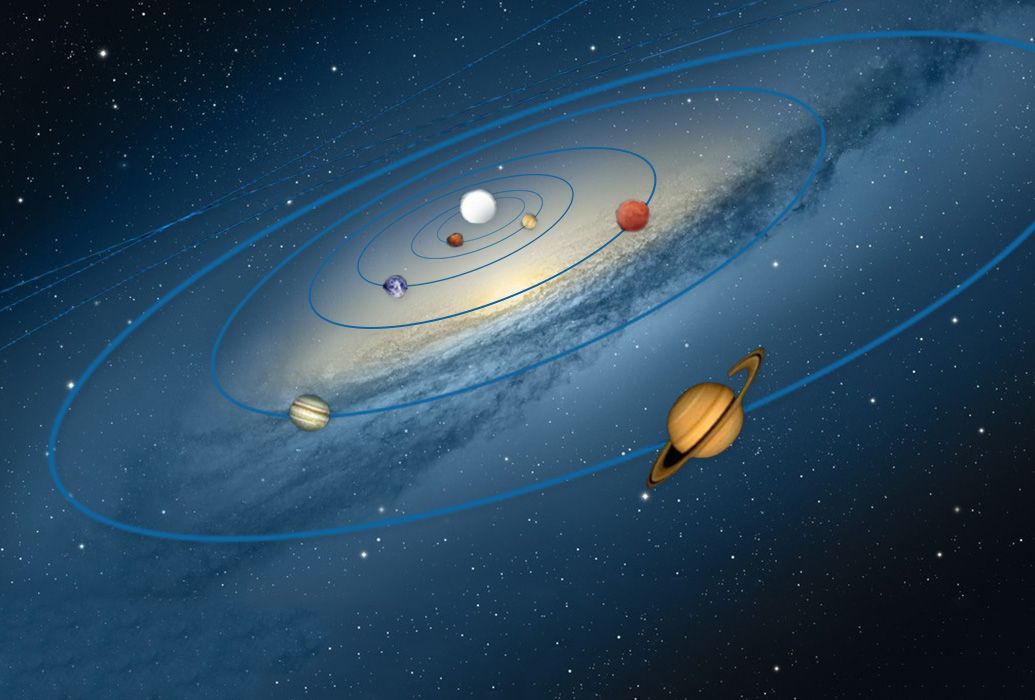 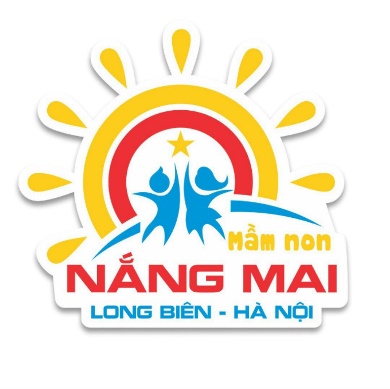 TRƯỜNG MẦM NON NẮNG MAI
HÀNH TINH CỦA BÉ
Lứa tuổi: Nhà trẻ 24-36 tháng
GV: Phạm Thị nhung
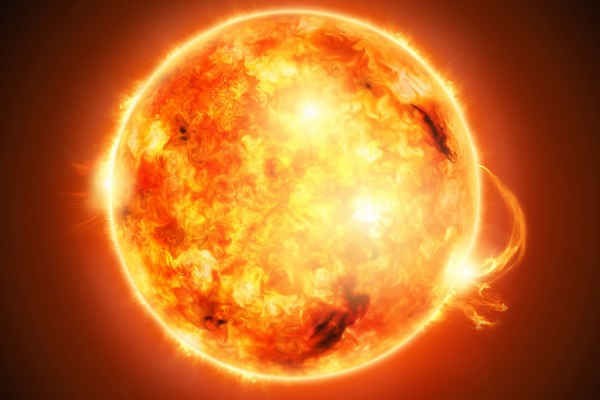 MẶT TRỜI
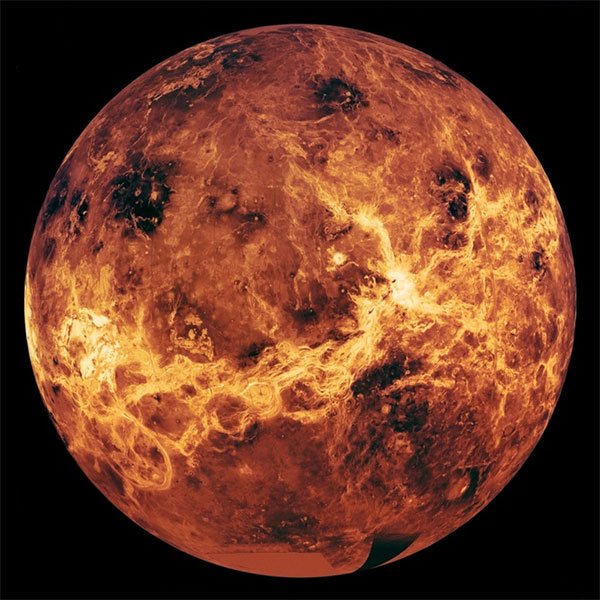 SAO THỦY
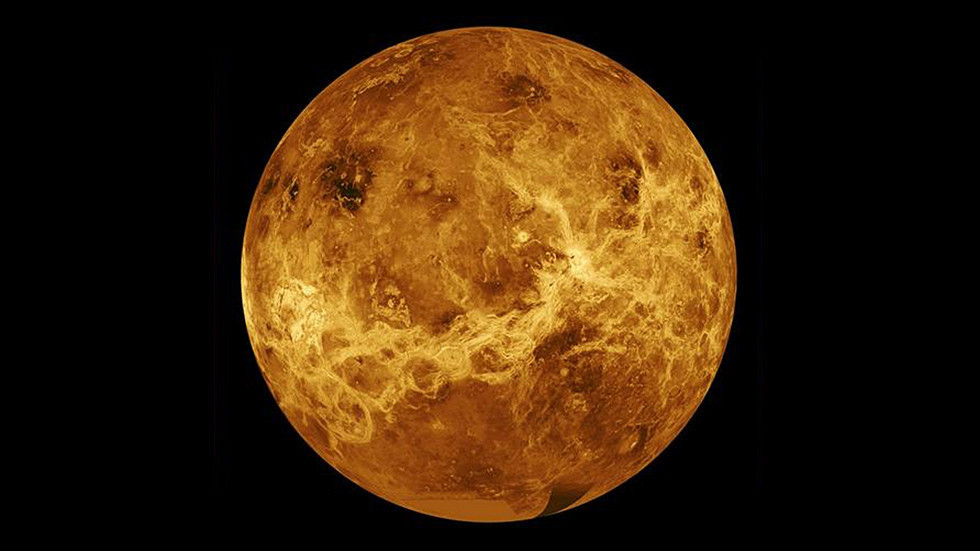 SAO KIM
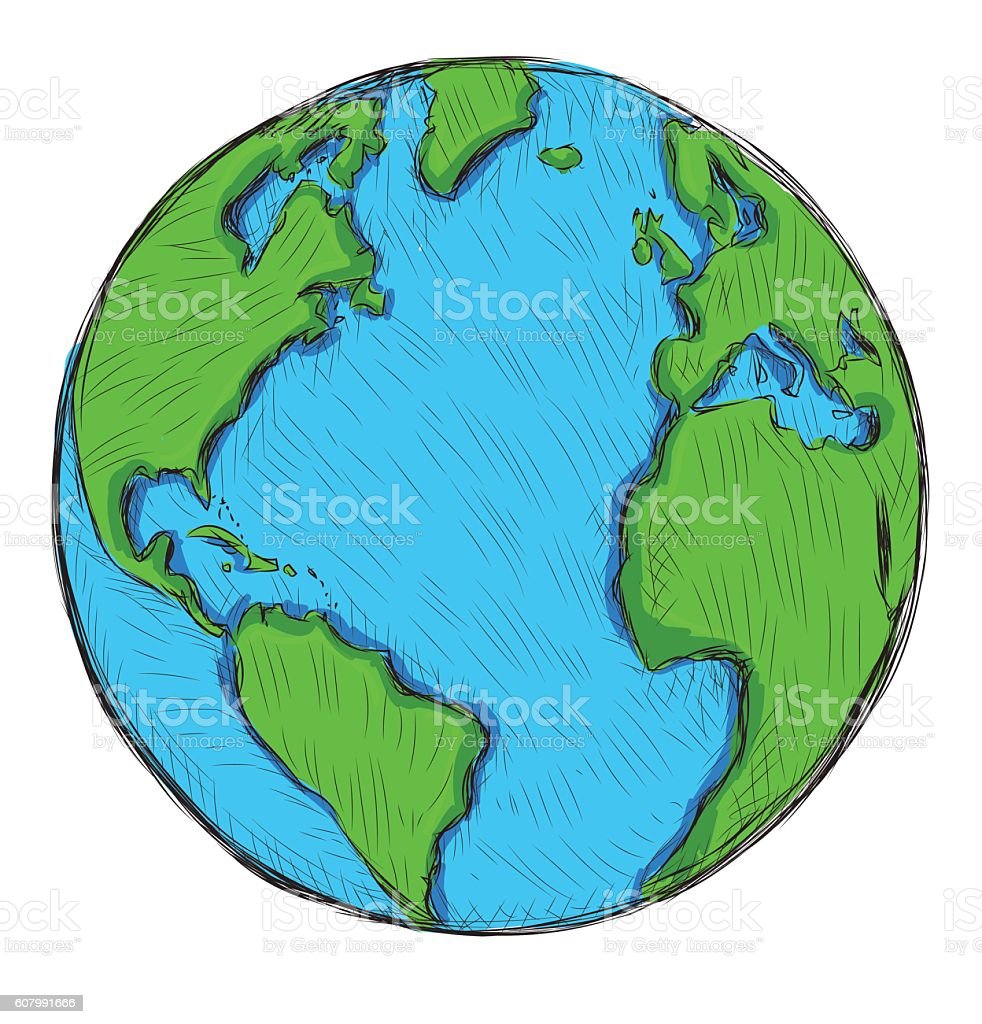 TRÁI ĐẤT
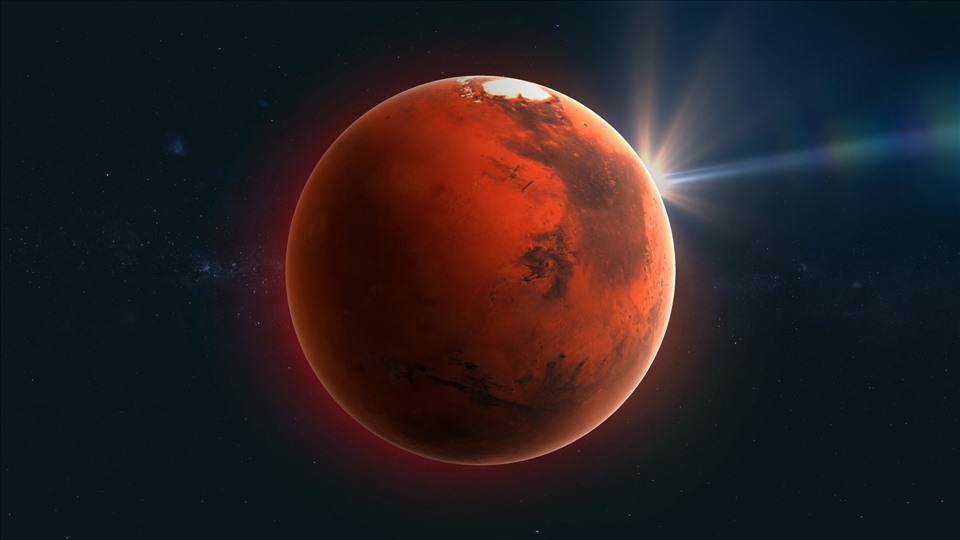 SAO HỎA
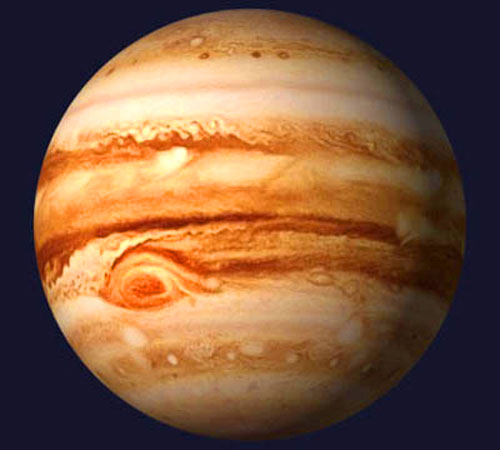 SAO MỘC
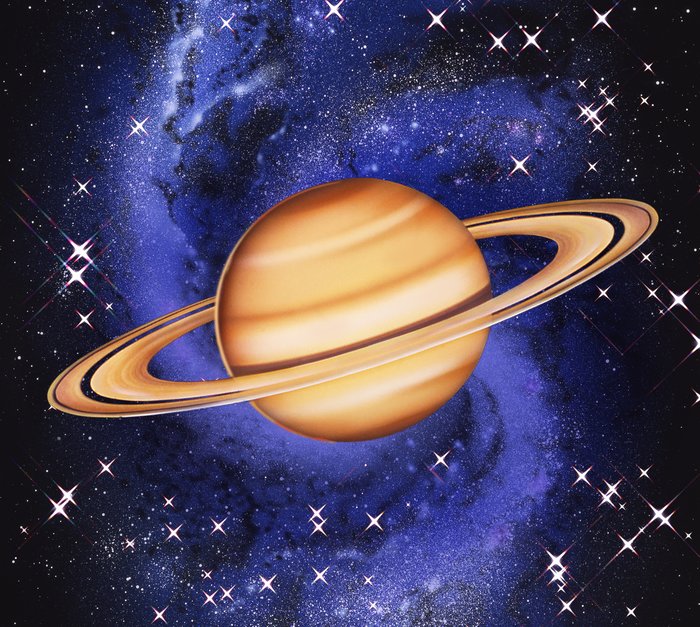 SAO THỔ
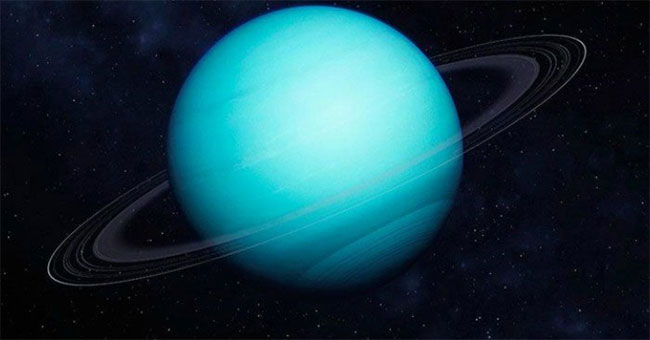 SAO THIÊN VƯƠNG
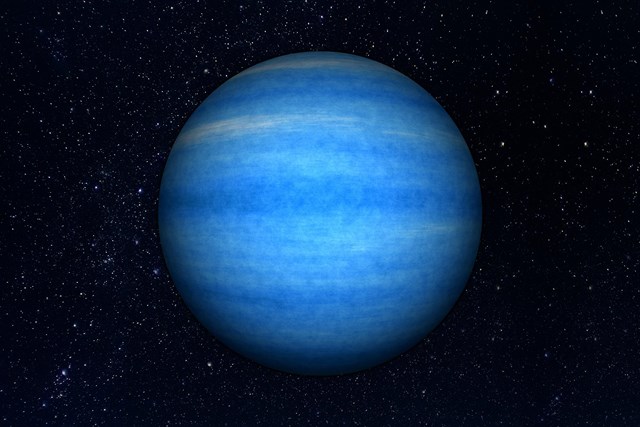 SAO HẢI VƯƠNG